©
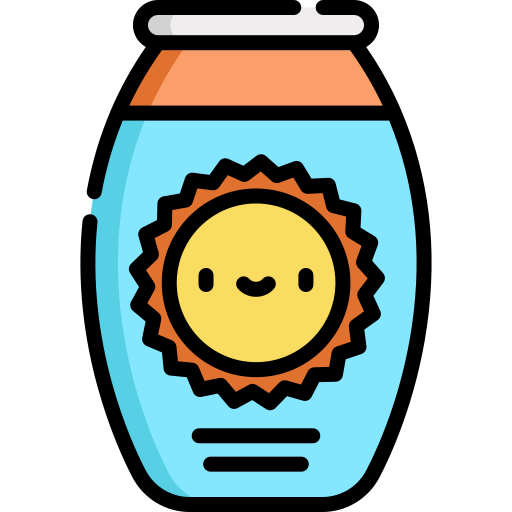 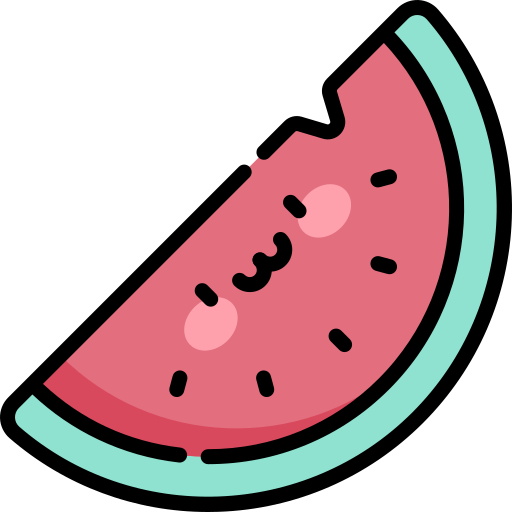 BAÑADOR
Bañador
SOL
Sol
CREMA SOLAR
Crema solar
SANDÍA
Sandía
ELTARRODELOSIDIOMAS.COM
ELTARRODELOSIDIOMAS.COM
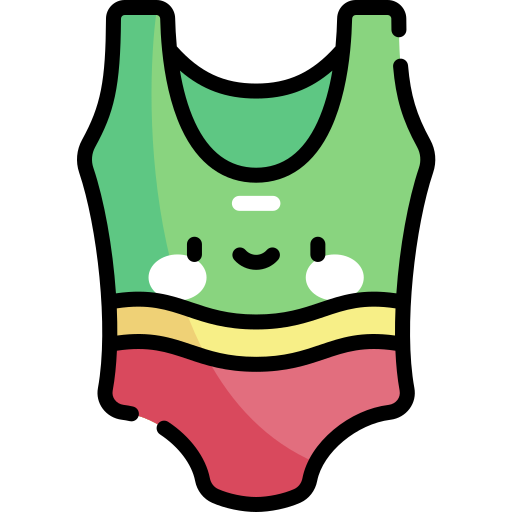 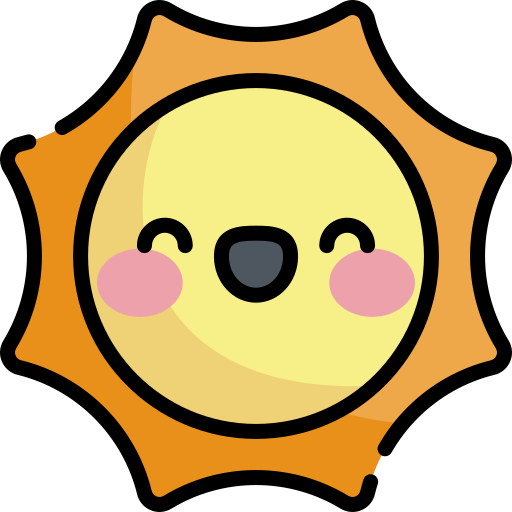 ELTARRODELOSIDIOMAS.COM
ELTARRODELOSIDIOMAS.COM